创新能力培养课程对学生的创造力思维提升
的有效性分析

THE EFFECTIVENESS OF A CREATIVITY COURSE 
ON DEVELOPING CHINESE DESIGN STUDENTS’
 CREATIVE THINKING
朱 花
2018.10.24
创造性思维的培养
什么是创造性思维能力？

这种能力可以培养吗？
Creative Thinking :是感知困难，对于解决方案提出猜测和假设，评估和测试这些假设，最终得到解决方案的过程。（Torrance 1966，p8）
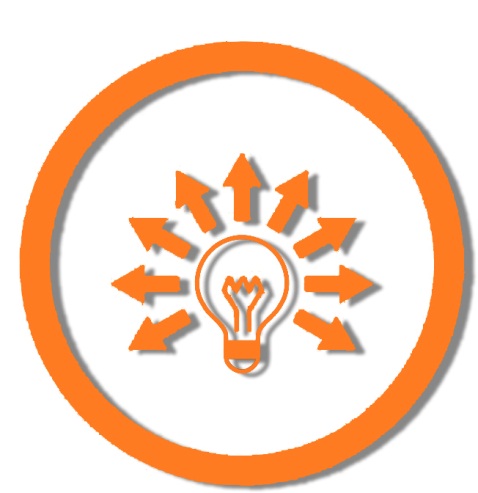 研究目的 Research Purpose
调查研究创新能力培养课程教学的有效性

     The purpose of this study is to investigate the overall effectiveness of a creativity course in developing creative thinking in Chinese university design students.
研究问题 Research Question
1. 一个学期的创造性思维培养课程对于学生总体创造力思维的影响

1.  Can a one-semester creativity training course produce gains in overall creativity scores measured by standard tests of creativity in Chinese design students, compared to the scores obtained by students who do not take the course?
研究问题 Research Question
2. 一个学期的课程对于学生五大创作力思维维度的影响

2. Can a one-semester creativity training course improve fluency, originality, elaboration, abstractness of titles, and resistance to premature closure scores on the standard tests of creativity in a group of design students, compared to the scores obtained by students who do not take the course?
研究方法 Methodology
Methodology
采用了准实验，前测与后测的设计方案

This study uses quasi-experimental, pretest-posttest design.
Methodology — Population and Sample
研究对象总体 Population
          Design students from a private college in Shanghai,   China.   

便利抽样 Convenience Sample
31 design students in the treatment group
2 classes were randomly selected from the 20 freshmen classes.
31 students in control group
Methodology — Population and Sample
Background Characteristics of the Study Samples
Methodology  —量表 Instrumentation
托兰斯创造性思维测验
Figural Torrance Tests of Creative Thinking (TTCT)

由美国明尼苏达大学心理学教授托兰斯编制（1966），是目前应用最广泛的创造力测验。
从1966年2008年，有30万的美国人参加了这一测试。
托兰斯测试经历了数次修订，被业界认为是对发散性思维的可靠检测。
Methodology  —量表 Instrumentation
托兰斯创造性思维测验
Figural Torrance Tests of Creative Thinking (TTCT)
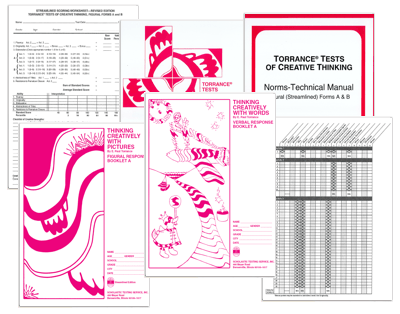 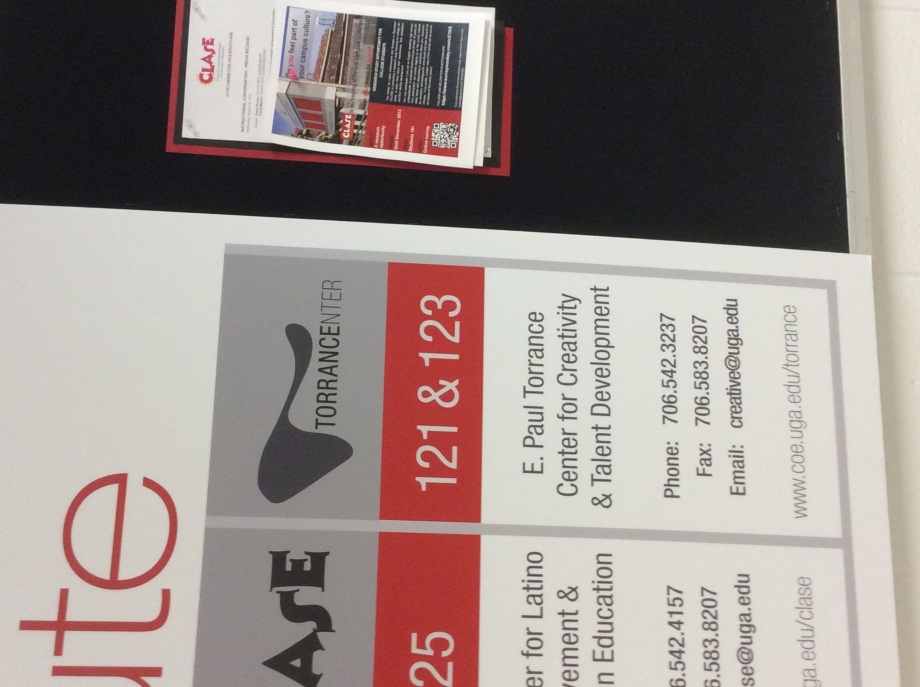 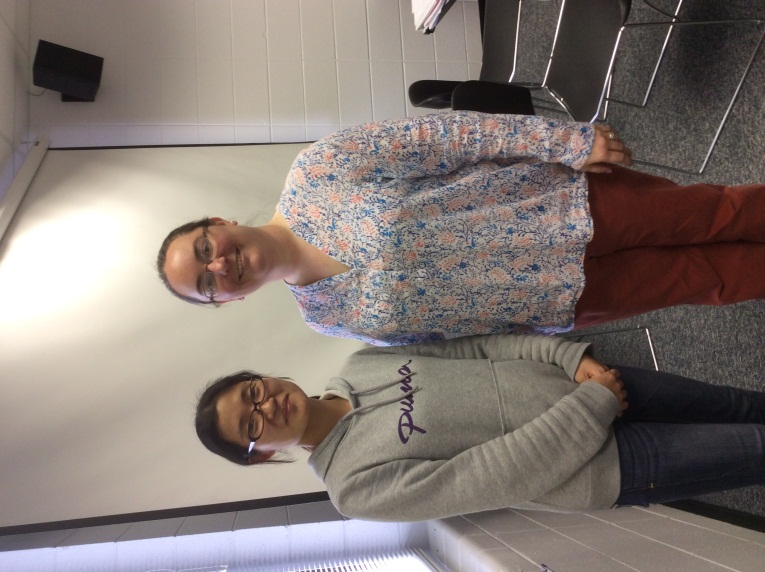 Methodology  —量表 Instrumentation
Design students are supposed to think and express ideas visually.
The test is useful for people from different language backgrounds and different cultures.
TTCT possess convincing reliability and validity.
Figural Torrance Tests of Creative Thinking (TTCT)
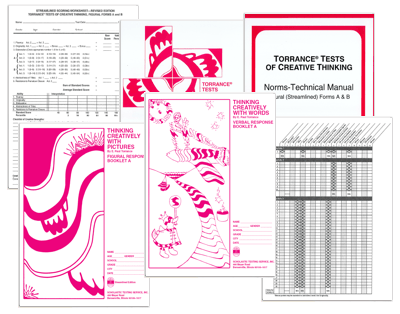 Methodology- 实验步骤 Procedures
December 2014
Fall semester (September 2014)
课程介绍 The Creativity Course Design
AUTA模型

美国创造学家戴维斯先生(G. A. Davis)于1980年在认知情感理论的基础上提出了由意识、理解、技法和实现四个环节构成的创造力开发模式，实现创造力由创造潜能到创造能力的转化，简称戴维斯AUTA模式理论。



    Davis, G. A. A model for teaching for creative development [J]. Poeper Review, 1982, 5(2):27-29.
The Creativity Course Design
AUTA Model
Creativity Course Plan
Awareness:
   Increase one’s creativity consciousness
Component 1:
     Lectures, discussions about the importance  of creativity, central theories on creativity
Understanding:
   Understand the topic of creativity
Component 2:
       Lean how to use creative thinking techniques
Techniques:
   Use personal and standard creative thinking techniques to find creative ideas
Component 3:
       Deal with real problems ad design problems using creative thinking techniques.
Self-Actualization:
   Actualize one’s creative potential
The Creativity Course Design
The Creativity Course Design
Course Activities
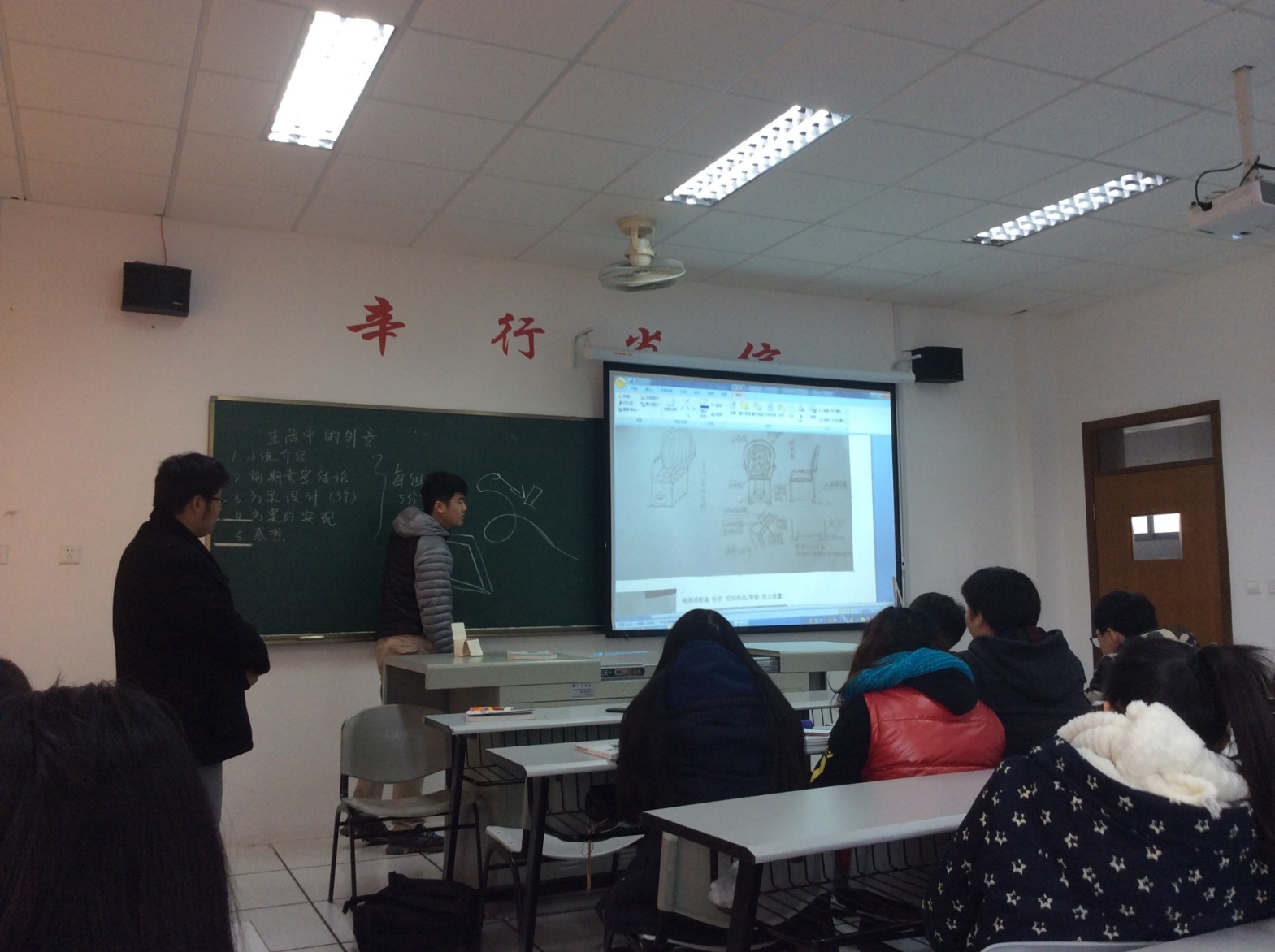 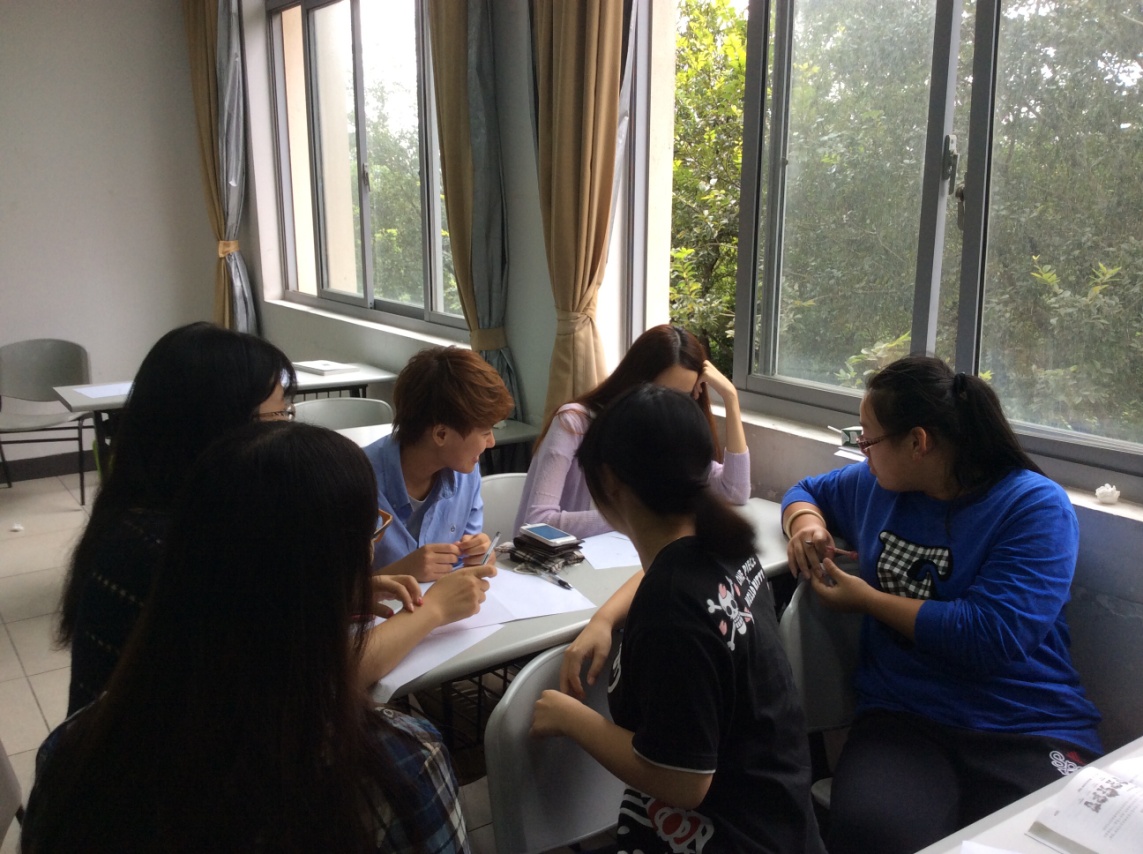 Students show their creative design project
Brainstorming activity
The Creativity Course Design
Course assignment – design for life
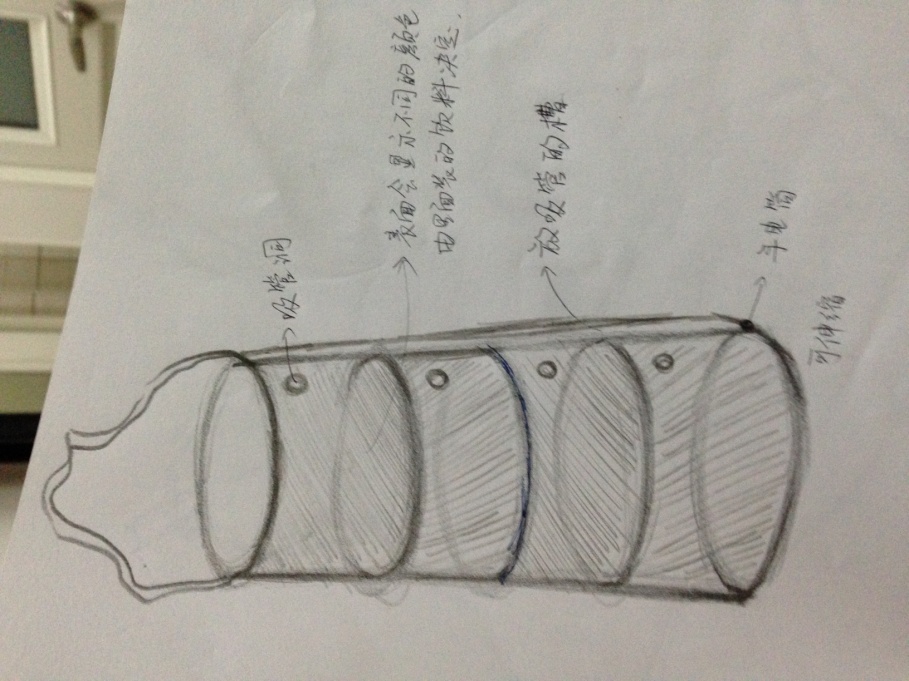 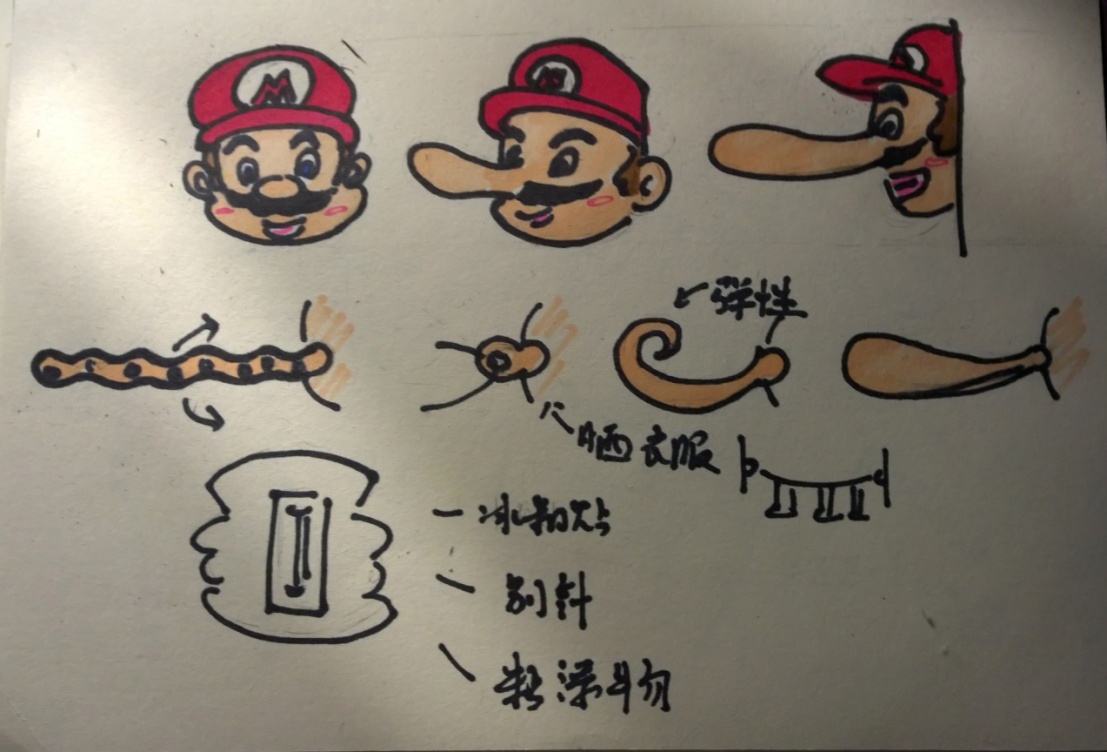 Retractable cup
Creative  hooks
结论  Results
Results — Research Question 1
Research Question 1 :          
           一个学期的创新思维培养课程对于学生创造性思维能力提升的总体影响？
             Analysis of Covariance (协方差分析ANCOVA) is used.
Results — Research Question 1
Research Question 1 :
             
               F (1, 59) =24.640, p <.001
Results — Research Question 1
Research Question 1 :
            一个学期的创新思维培养课程对于学生创造性思维能力提升的总体影响？

The results :
             F (1, 59) =24.640, p <.001 
            Revealed that the significant differences（存在显著差异） in Creativity Index in posttest between students in treatment group and control group
Results — Research Question 2
Research Question 2 :
            一个学期的创新思维培养课程对于学生创造性思维能力各维度的影响？
               

                      Analysis of the results from five subscores of the TTCT.
                      For each subscore, an ANCOVA（协方差） is conducted.
Results — Research Question 2
Research Question 2 :
         Subsocre1: Fluency（流利度）
       The calculated F-value (1, 59) =15.534, p <.001 revealed that the significant differences in fluency scores in posttest between two groups
Results — Research Question 2
Research Question 2 :
          Subsocre2: Originality （原创度）
           F (1, 59) =25.107, p<.001.revealed that the significant differences in originality scores in posttest between two groups
Results — Research Question 2
Research Question 2 :
        Subsocre 3: Elaboration （精致度）
          F (1, 59 ) = 22.446, p<.001. revealed that the significant differences in elaboration scores in posttest between two groups.
Results — Research Question 2
Research Question 2 :
            Subsocre4: Abstractness of Titles （抽象化，敏觉力）
           F (1, 59) =.008, p=.930. revealed that the non-significant differences in abstractness of titles scores in posttest between two groups.
Results — Research Question 2
Research Question 2 :
       Subsocre5: Resistance to Premature Closure （变通力）
           F (1, 59) =.398,  p= .530.  revealed that the non-significant differences in resistance to premature closure scores in posttest between two groups.
Discussion
Conclusion :

             一个学期的创新能力培养课程的确对于学生能力的提升有一定作用！

        The one-semester creativity training course in this study did work to increase design students’ creative thinking levels.
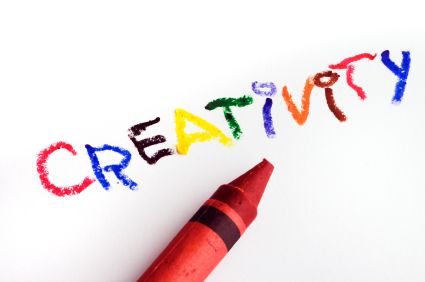 Discussion
Recommendations（建议） :

   1) 对于设计类专业教学中创新能力培养，单独开设课程更能提升学生的能力培养

    2)  学生有更多的机会学习创造力技巧和创新思维技能来解决真实问题。

   3)  应当重视教师在创新思维技能方面的岗前和岗内培养
Thank You !